Конный завод
Конный завод    
    «АхалТекинец»
Конная Россия
Годовики
Забрали все места
Лучший экстерьер
Во всей красе))
Эквирос
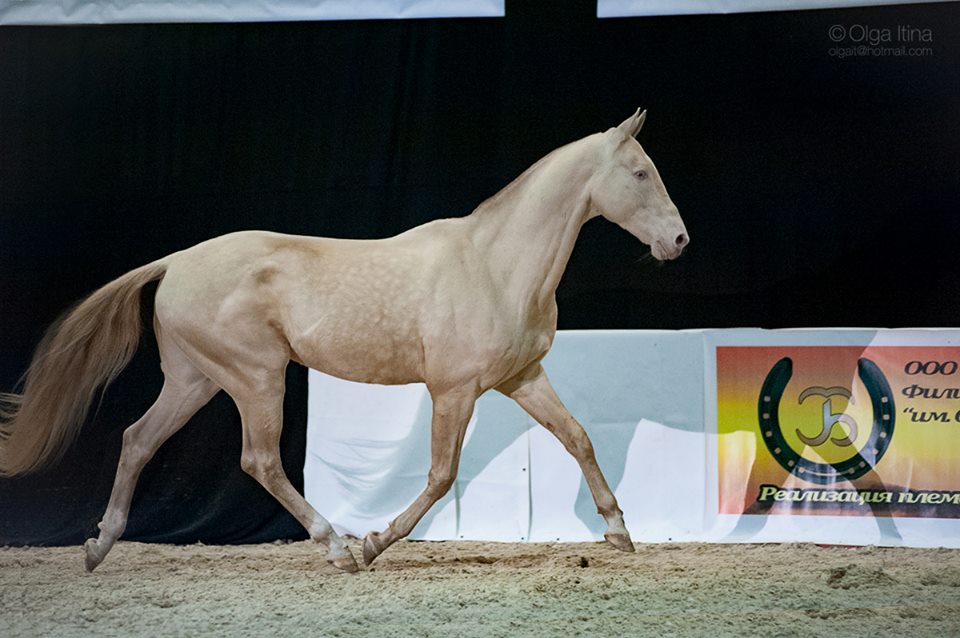 Заездка молодняка
Жеребцы-производители
Жеребцы-производители
Тренировки
Тренировки
Тренировки
Старты
Старты
И снова тренировки)))
И снова старты)
Учеба))
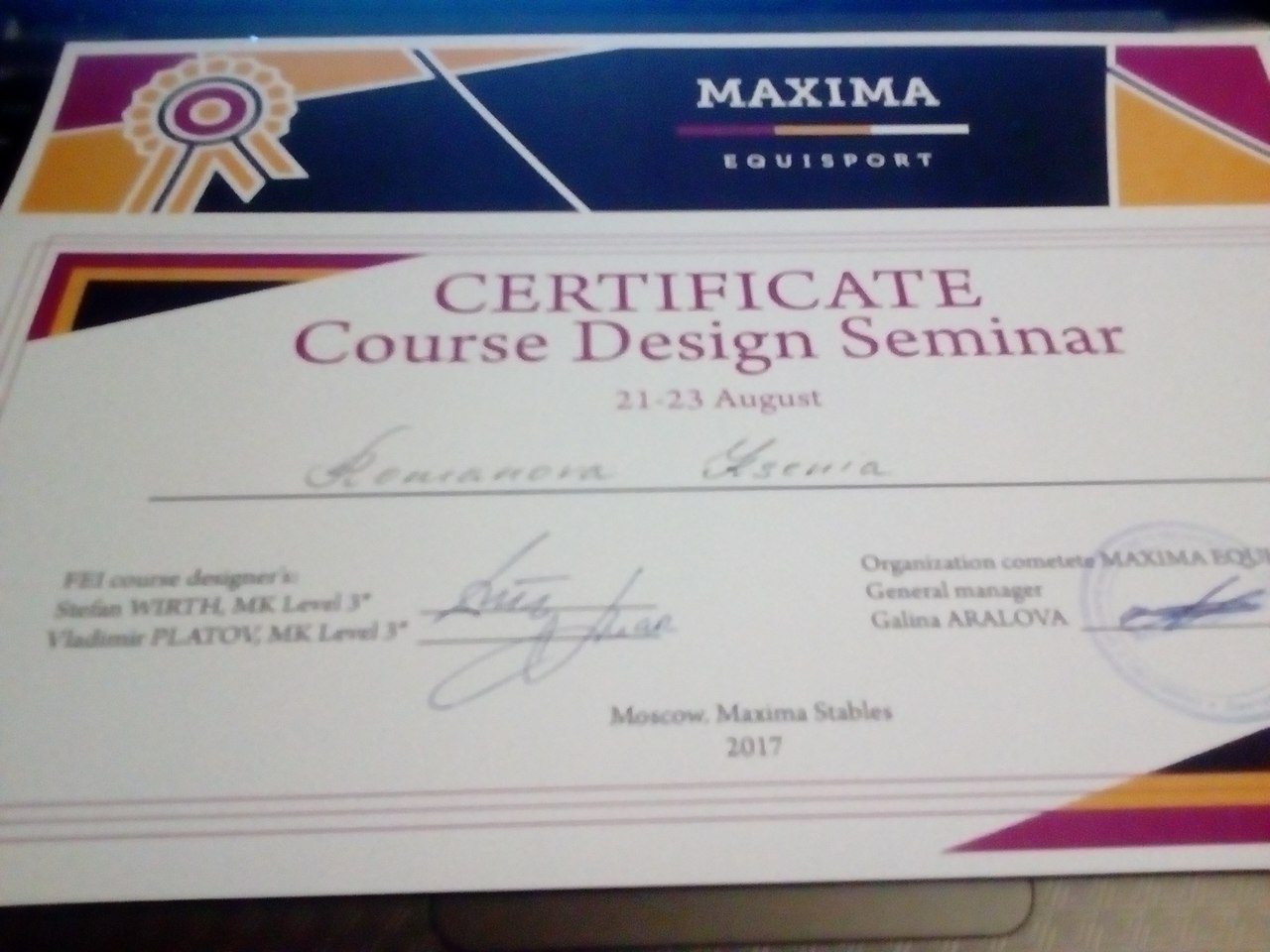 И так каждый сезон.До новых встреч!!!